SeaWiFS Climatology
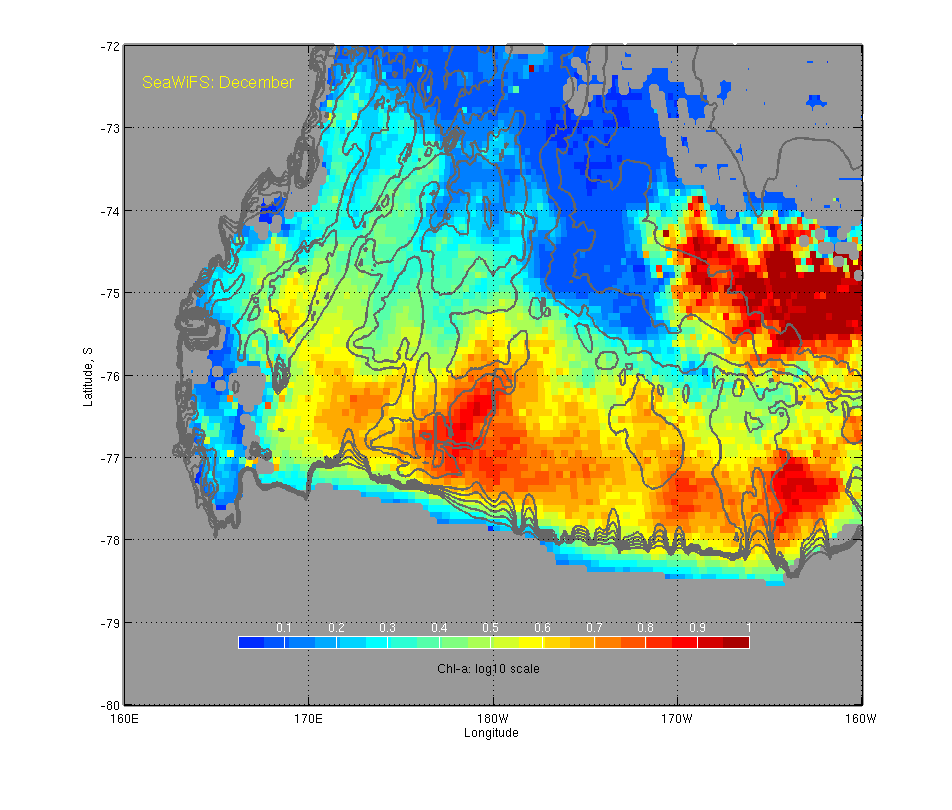 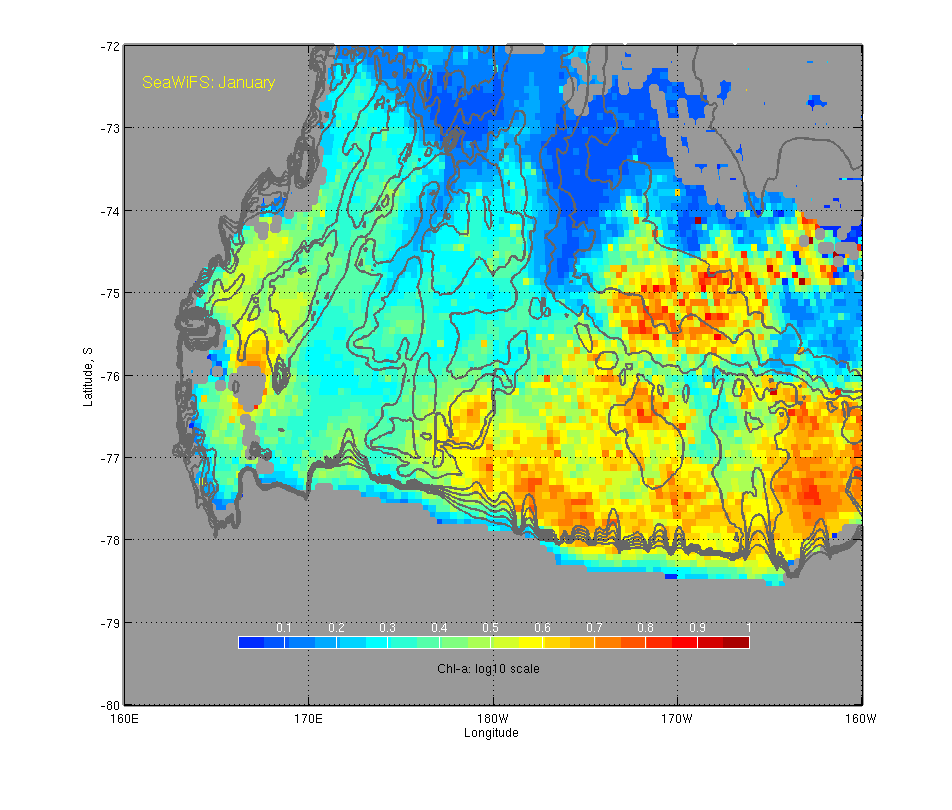 Dec
Jan
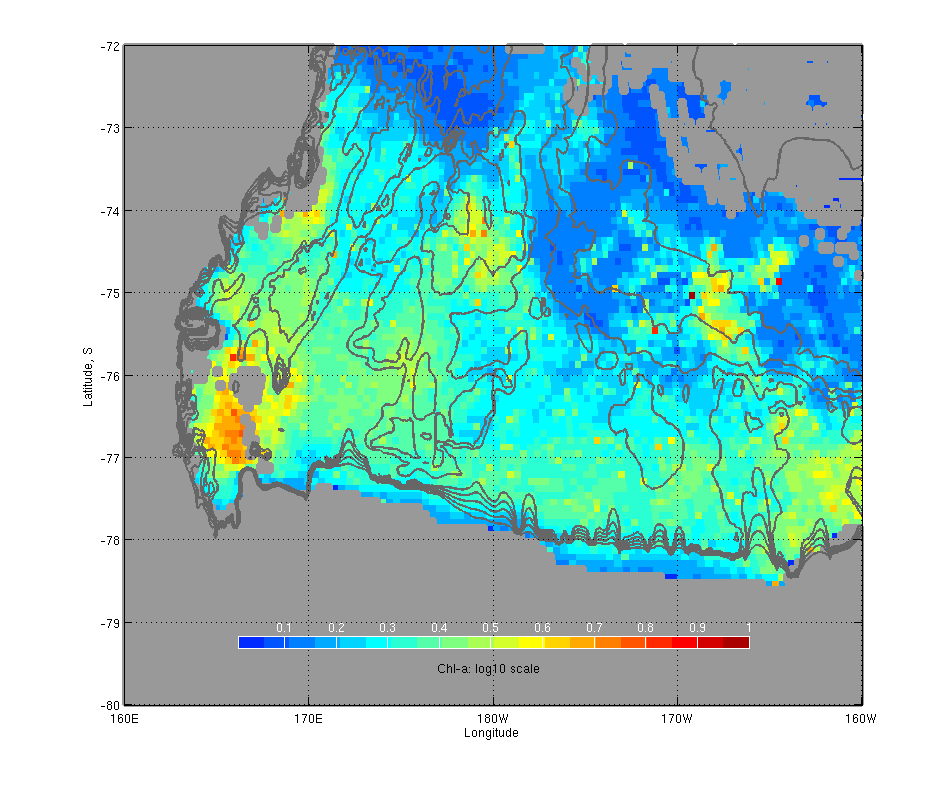 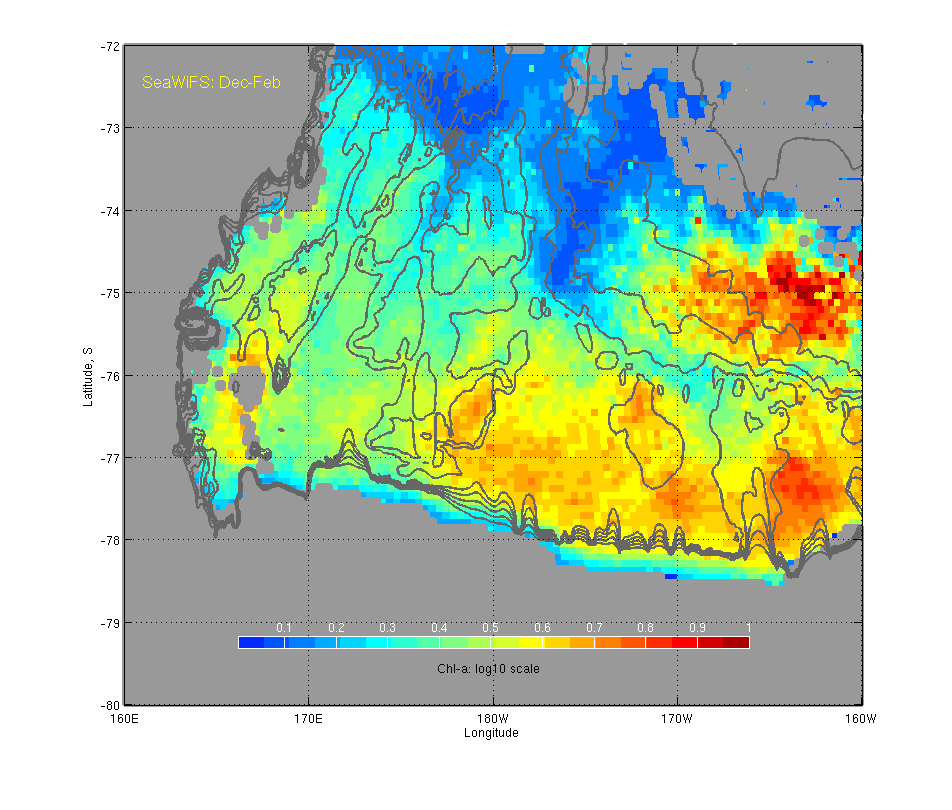 Feb
Dec-Feb
MODIS Climatology
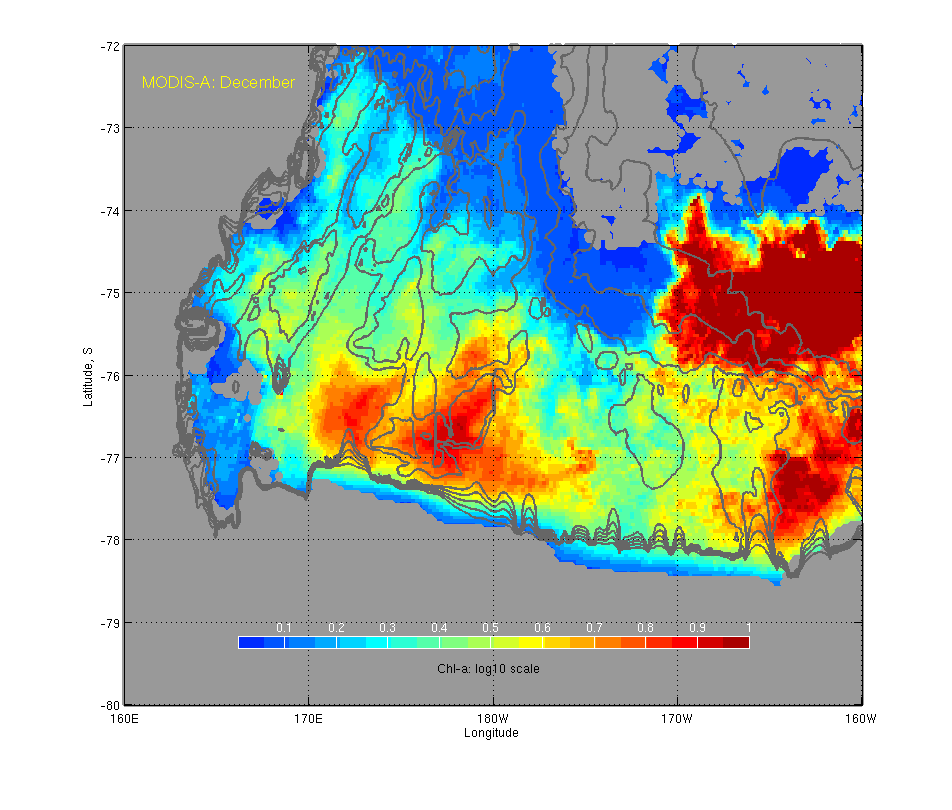 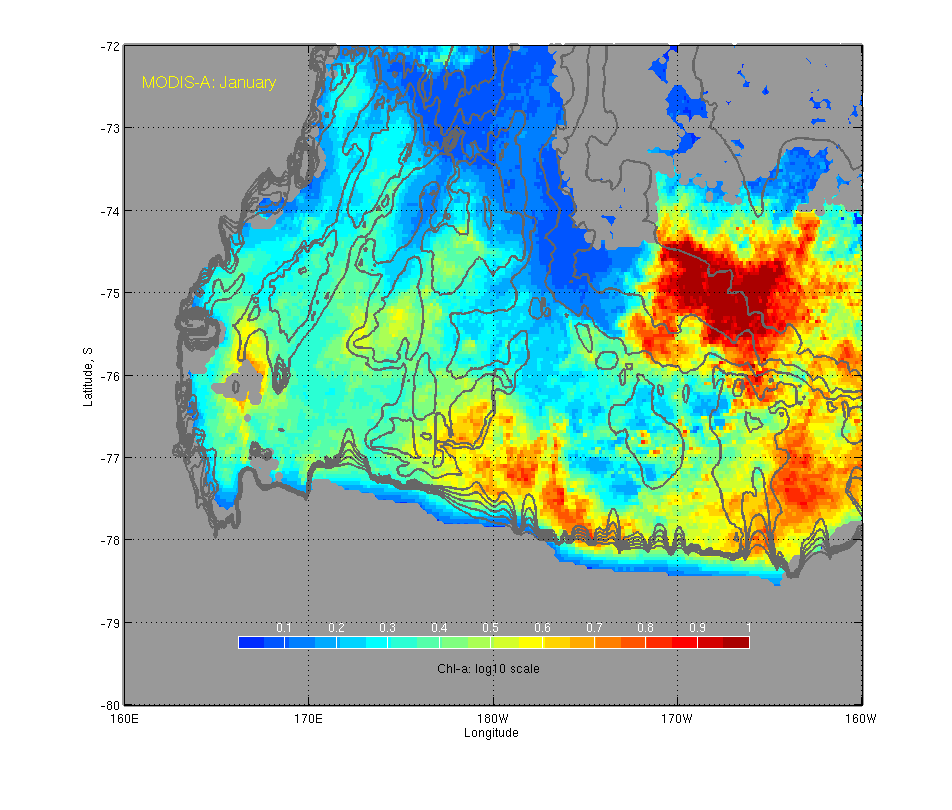 Dec
Jan
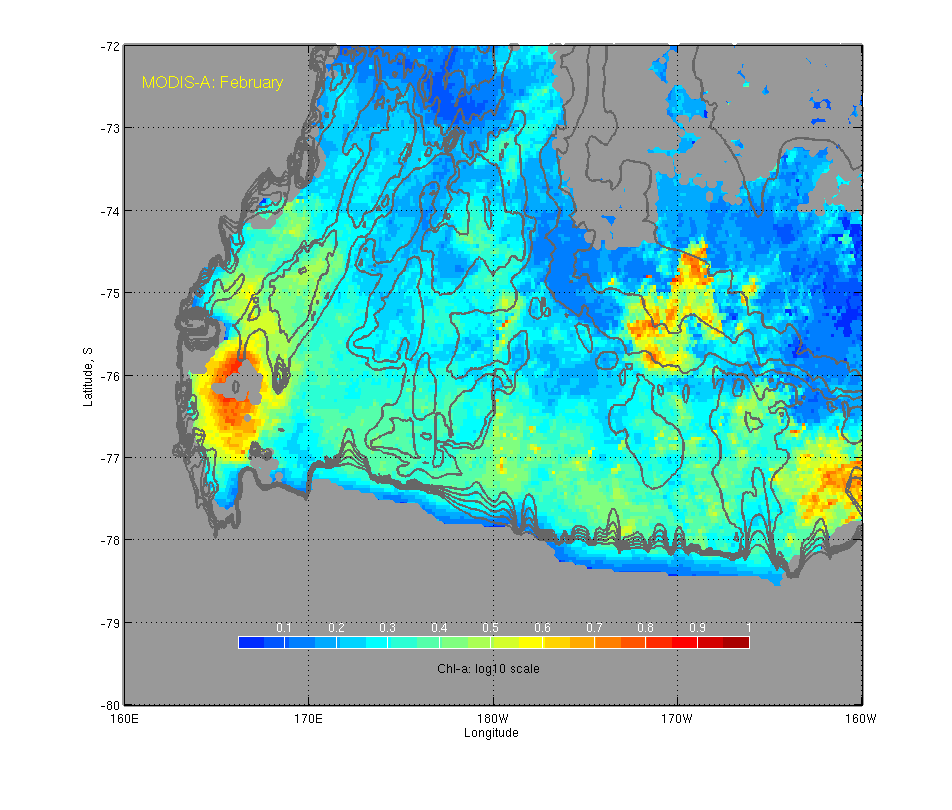 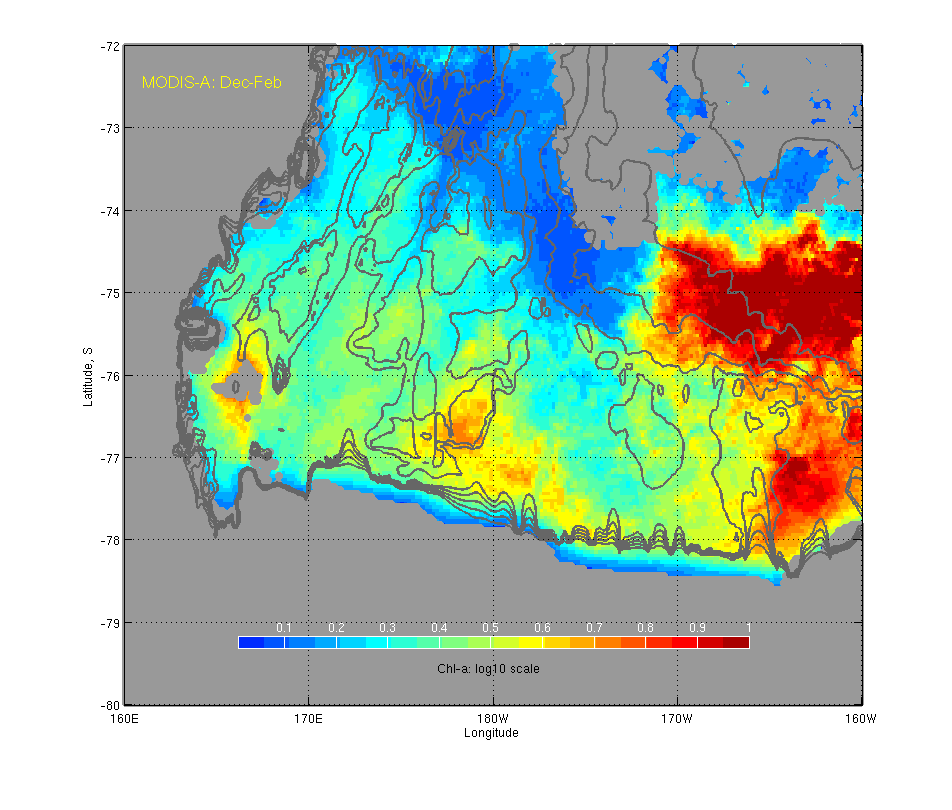 Feb
Dec-Feb
MODIS Climatology
Dec
Jan
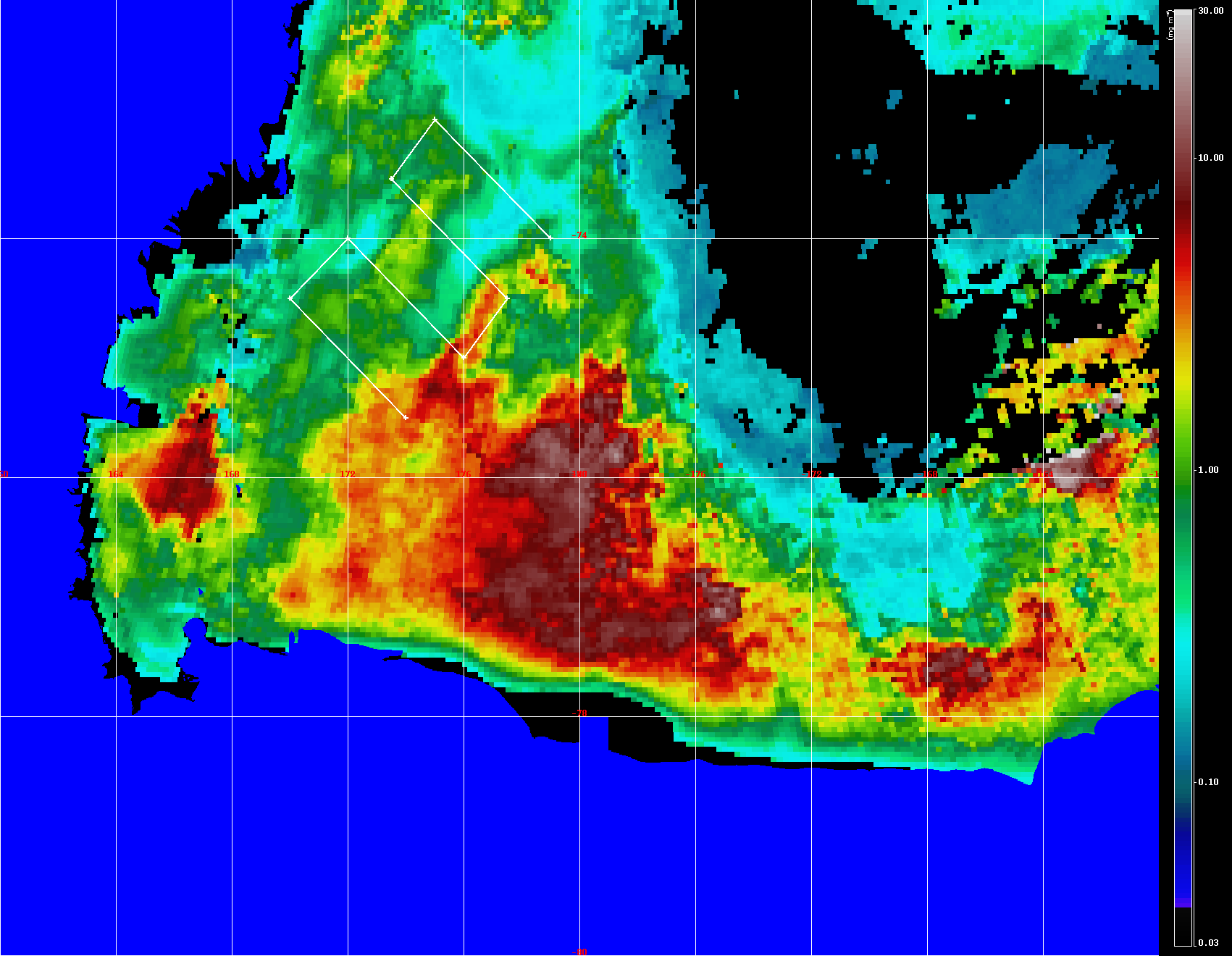 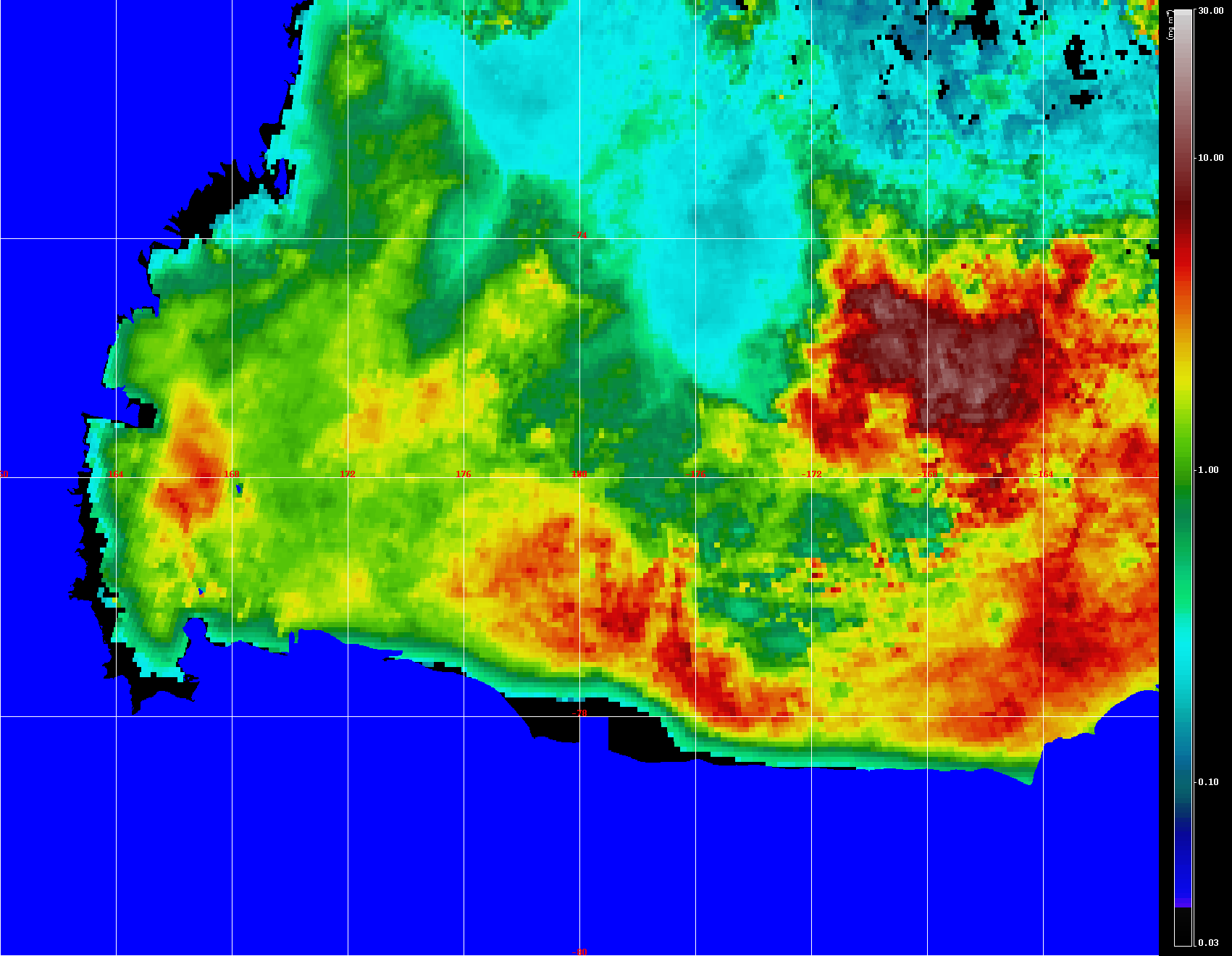 Feb
Dec-Feb
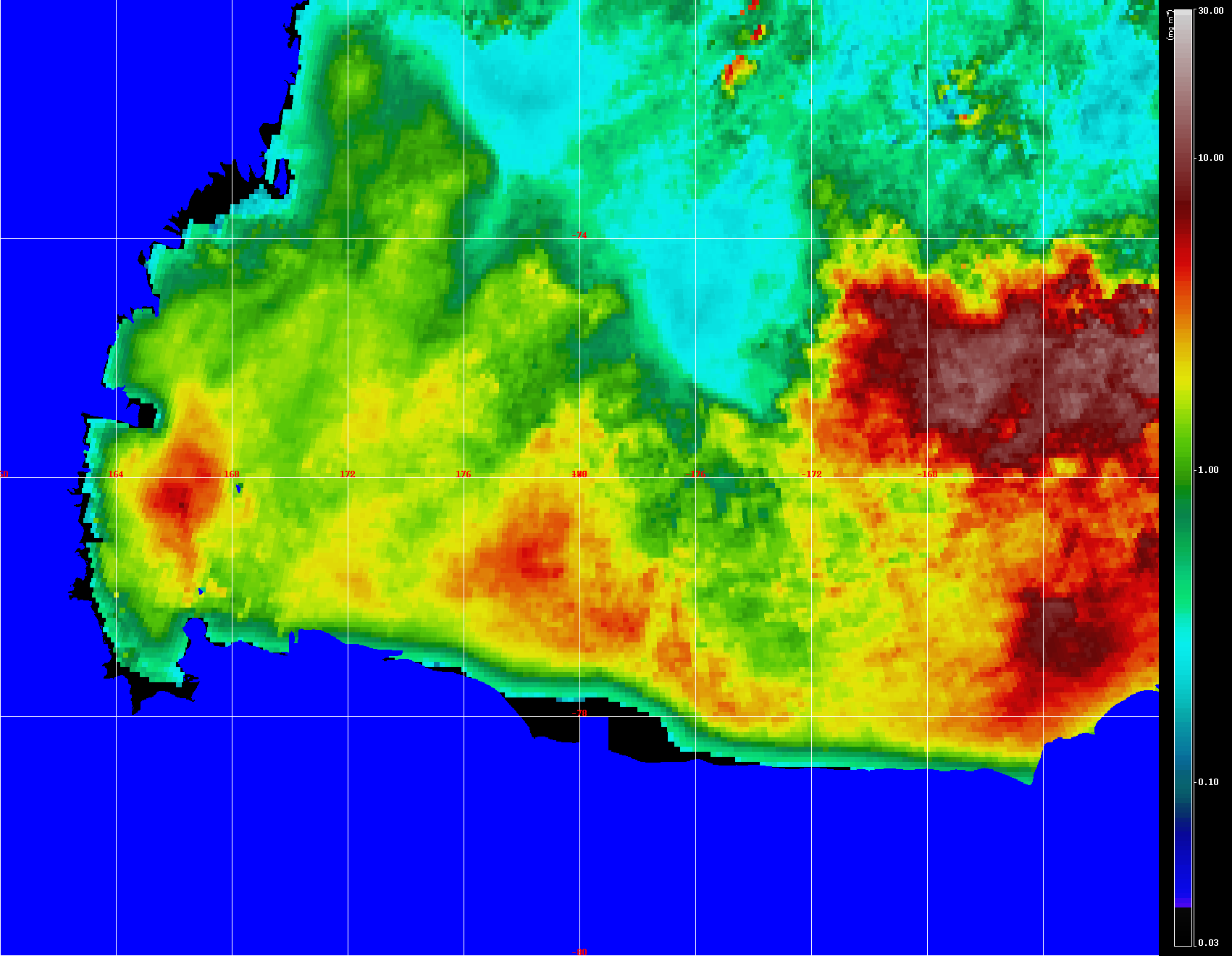 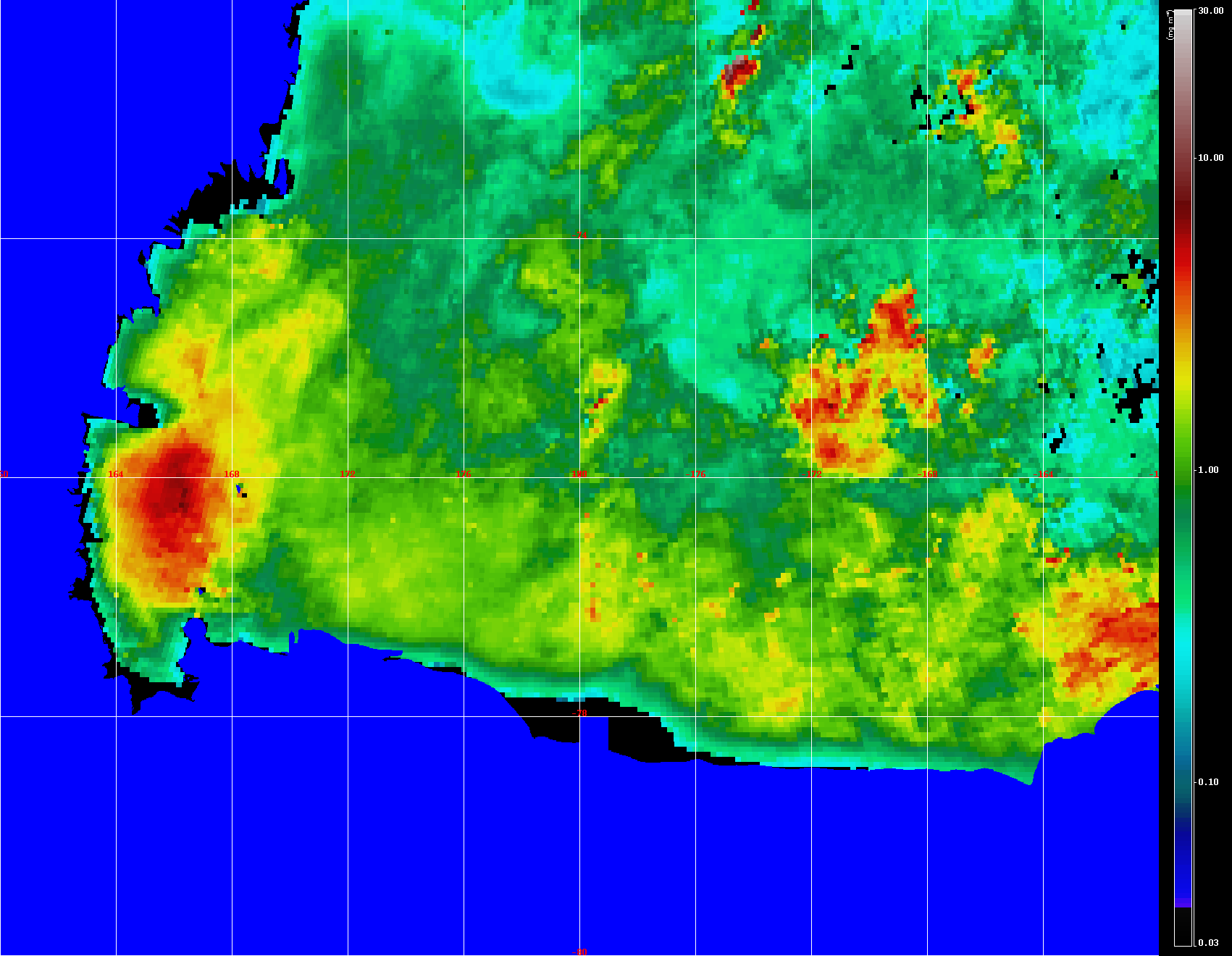 SeaWiFS Climatology
Dec
Jan
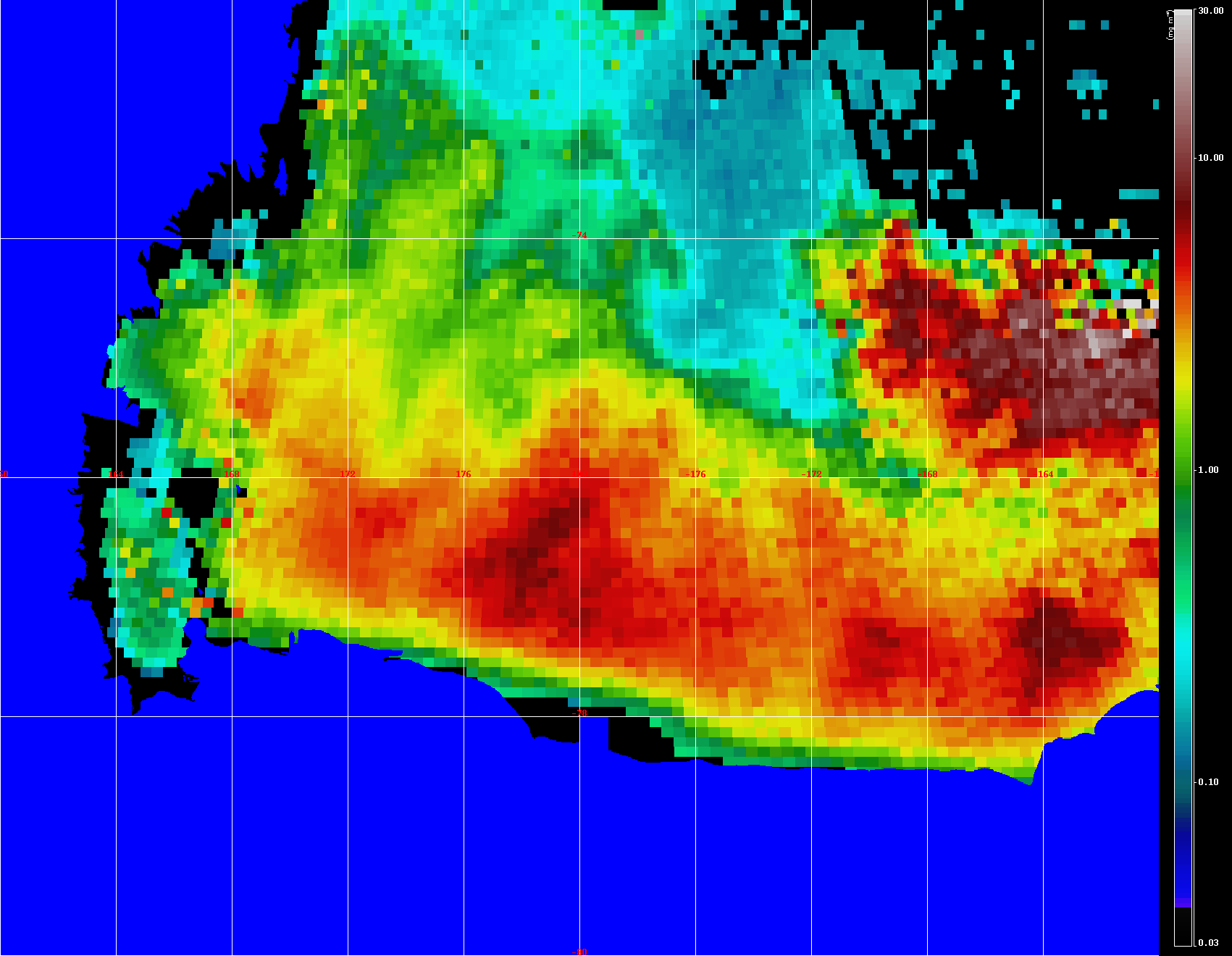 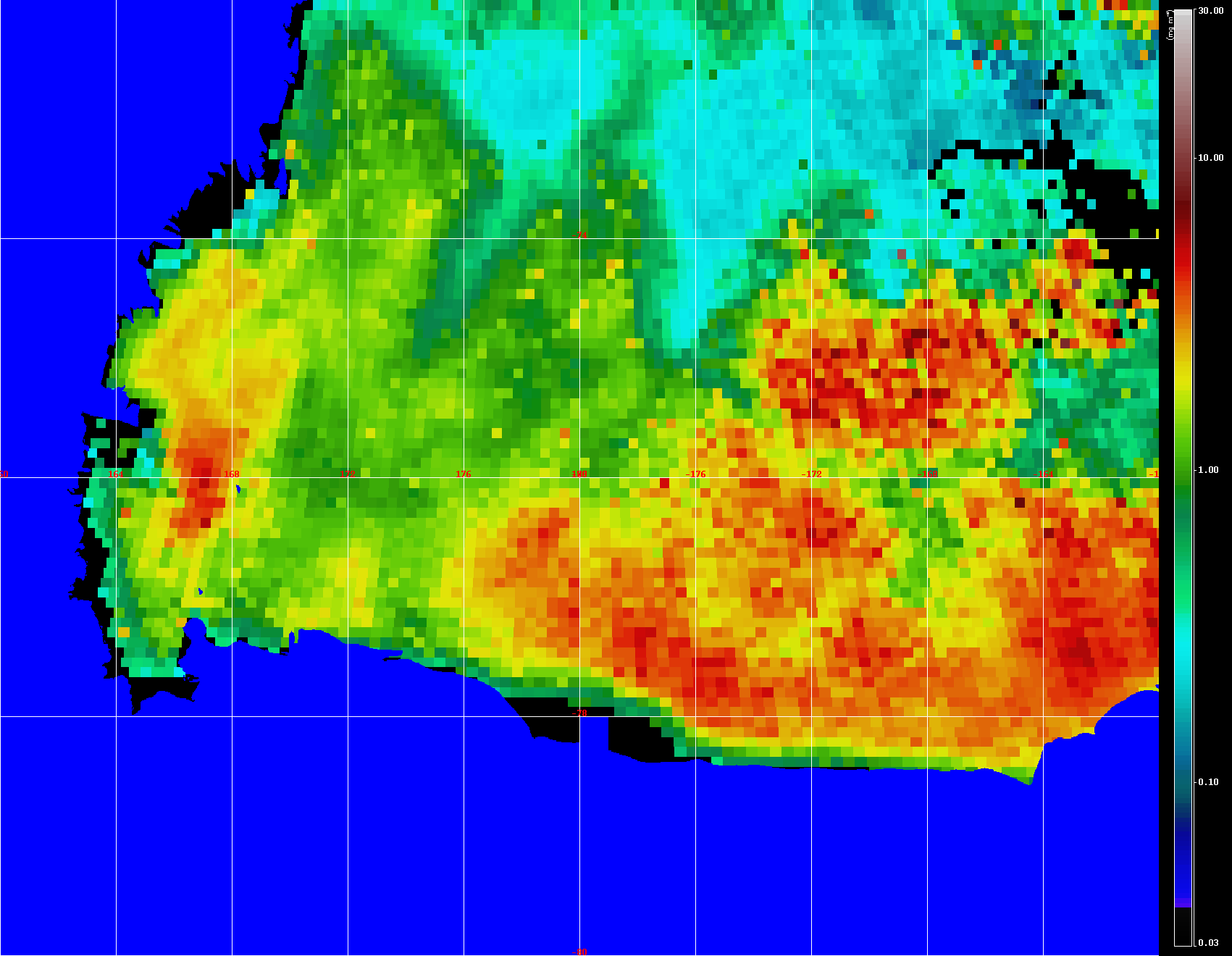 Feb
Dec-Feb
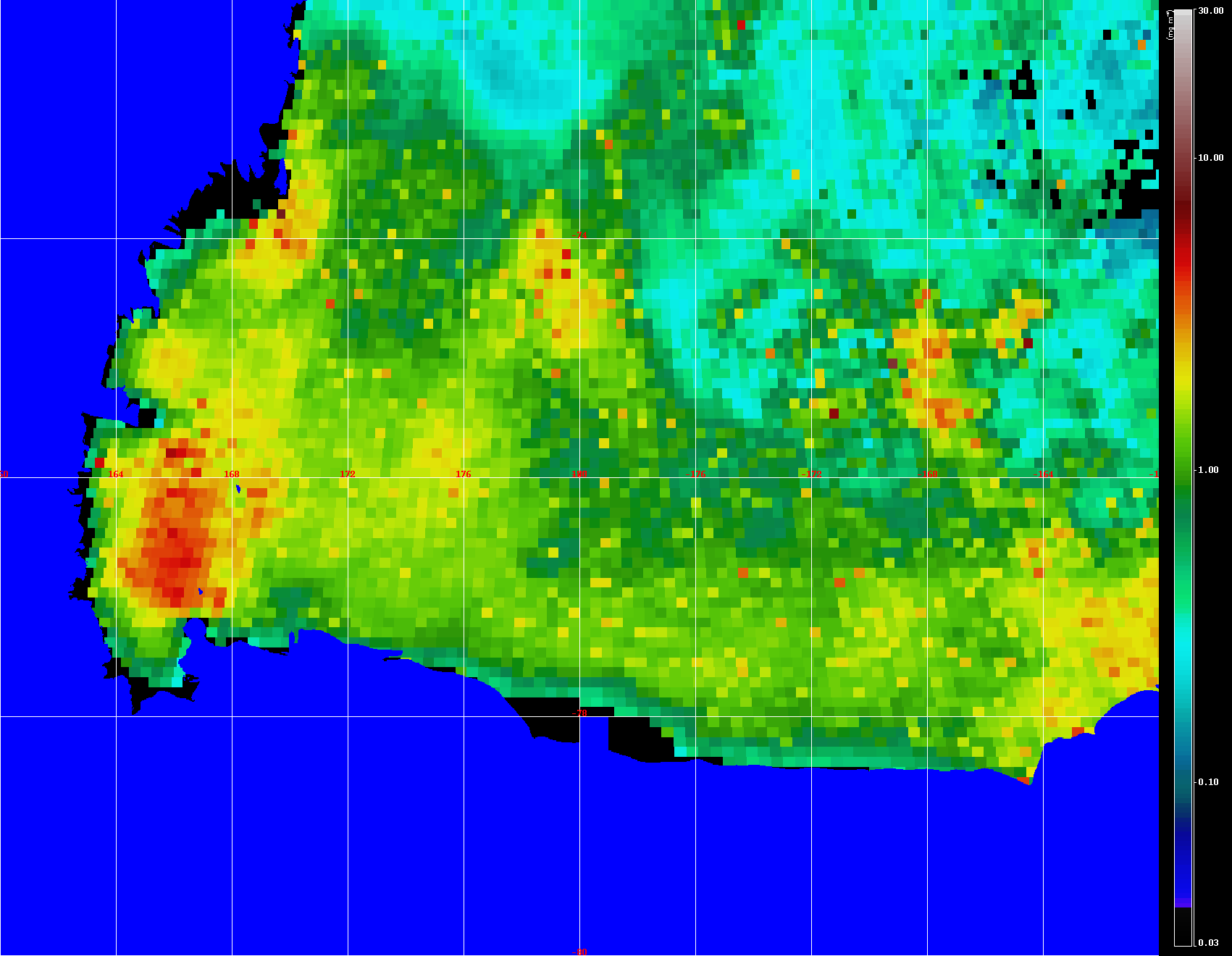 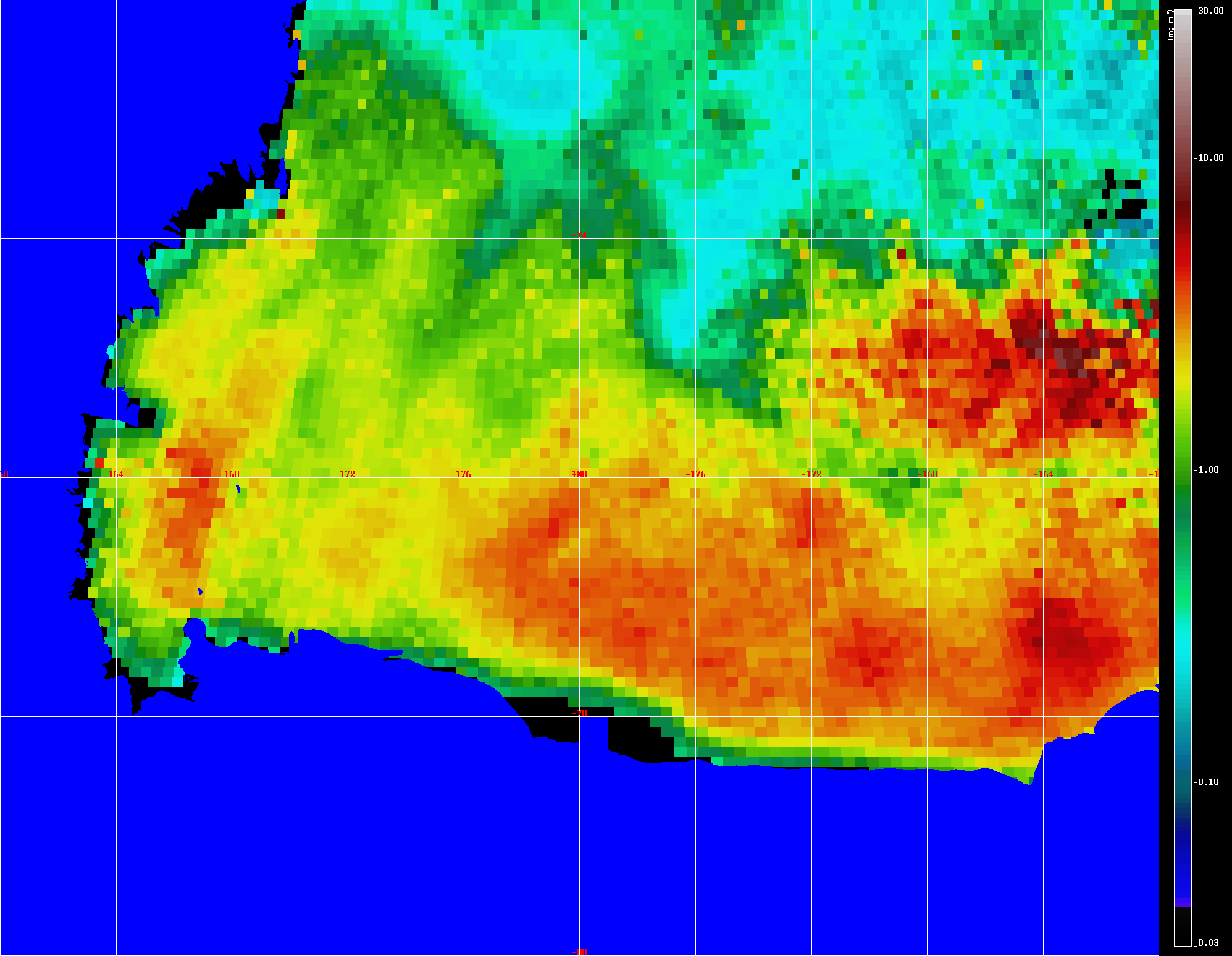 MODIS Climatology
Dec
Jan
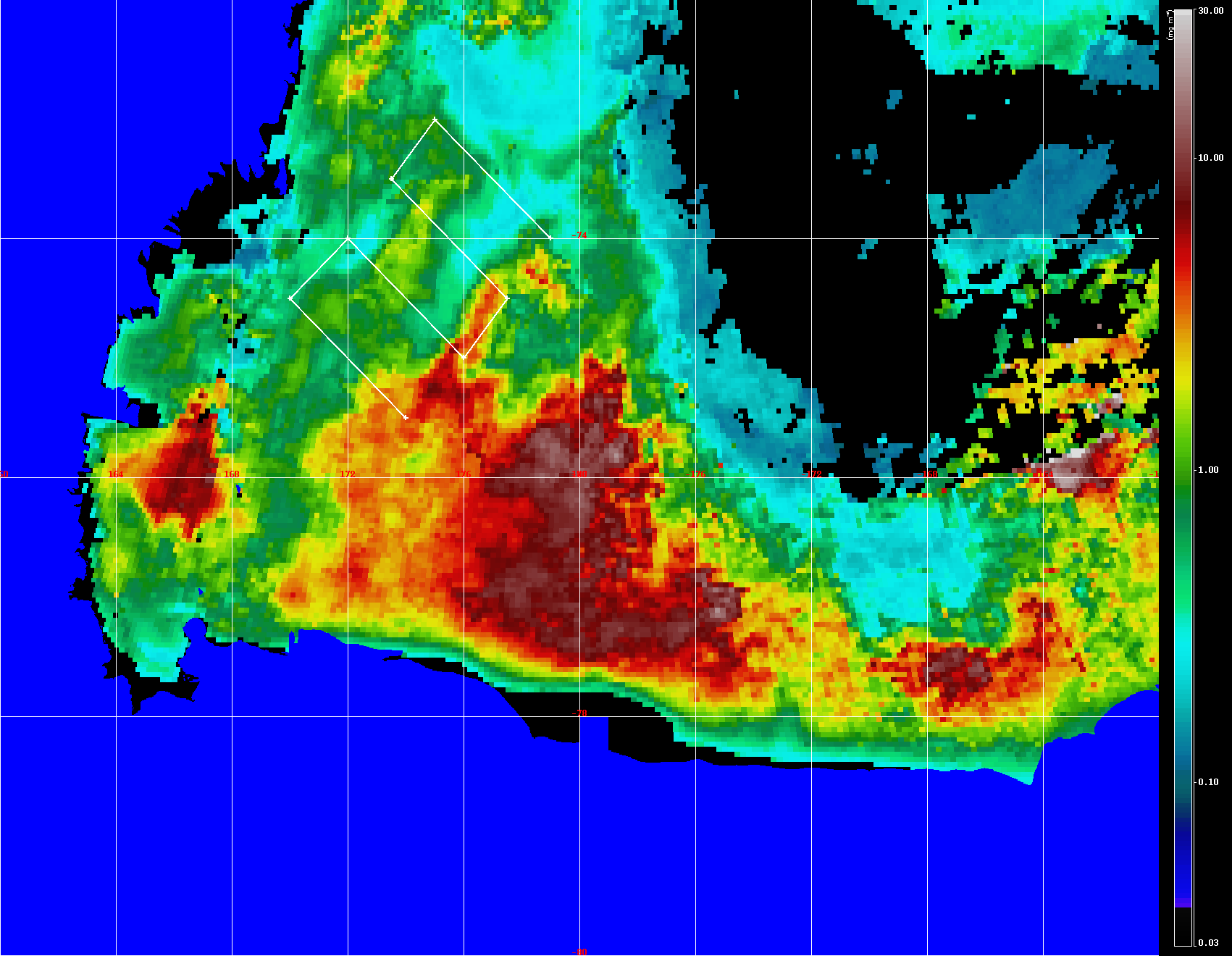 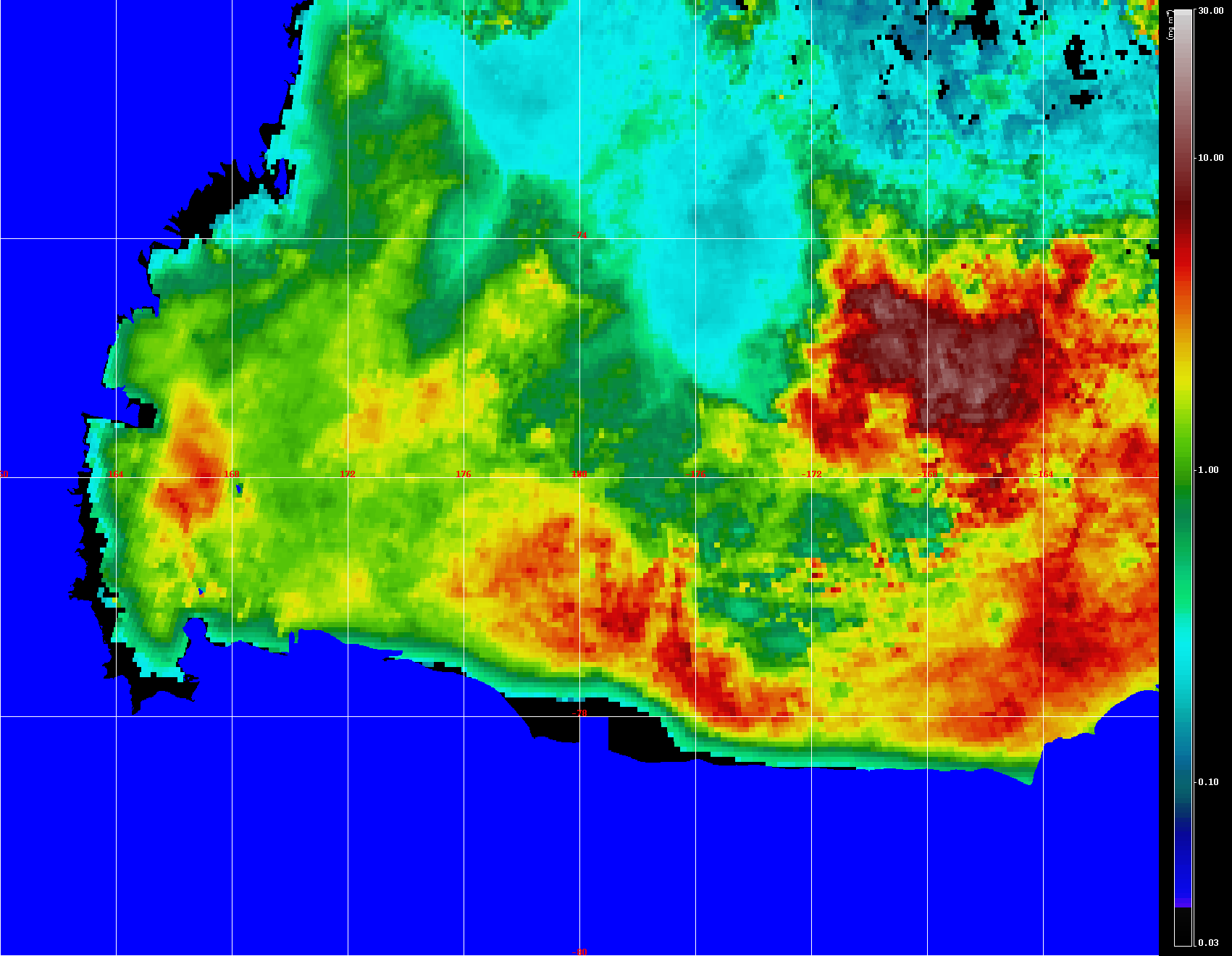 Feb
Dec-Feb
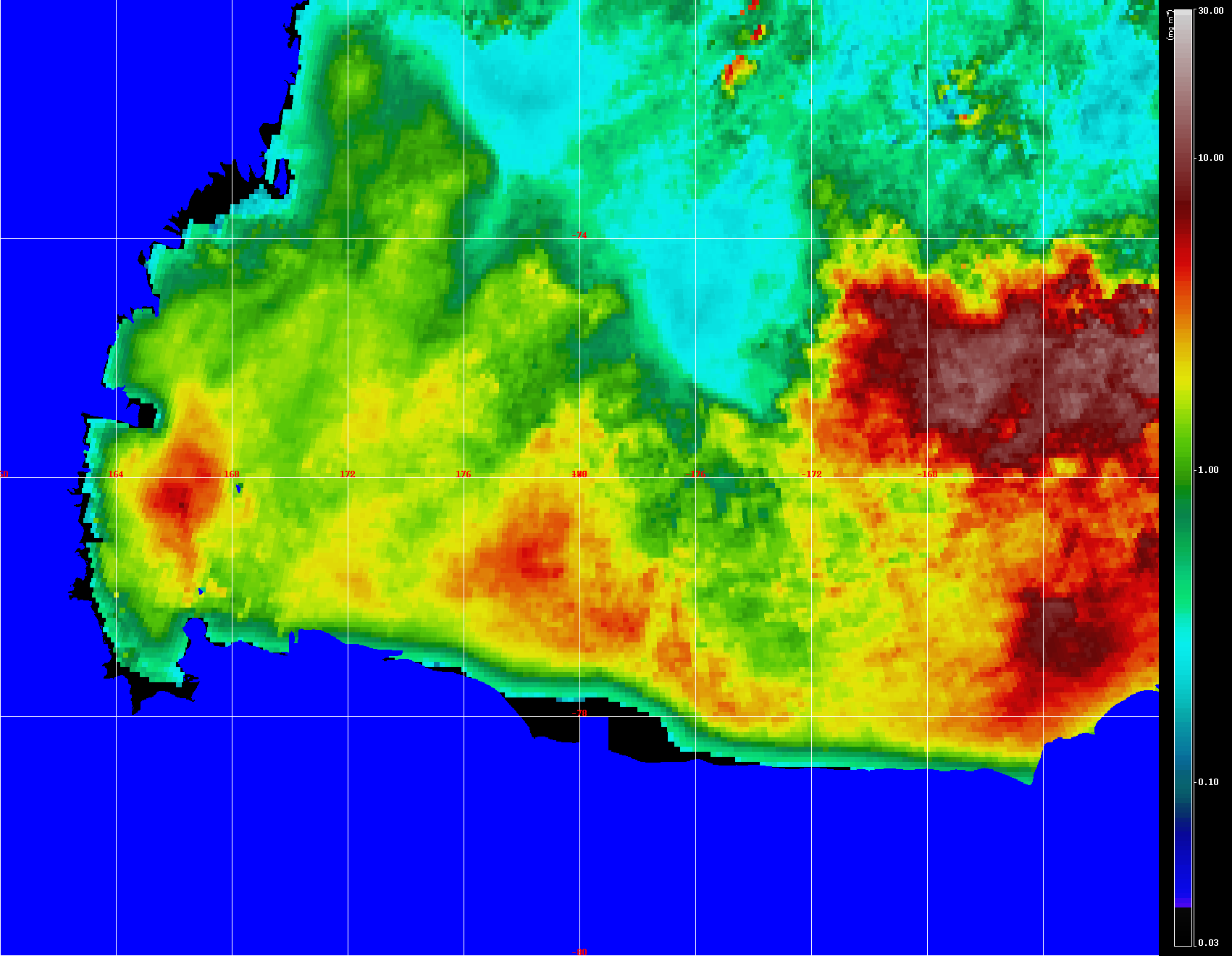 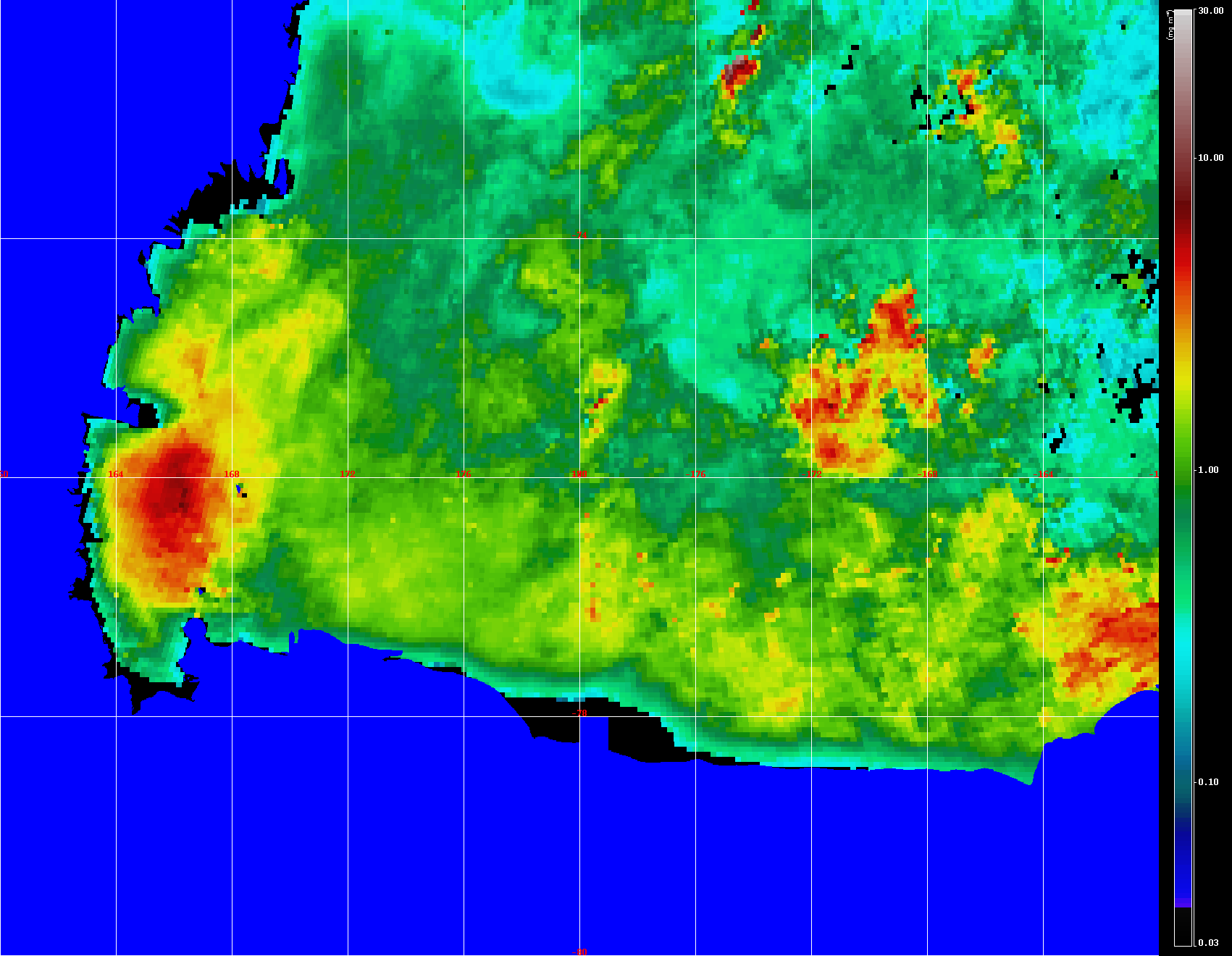